Auto Aftermarket Retailers: New Study Reveals AM/FM Radio Is The Ideal Platform For Reaching Auto Parts Shoppers
Versus TV, AM/FM radio listeners shop more often, spend more, buy from more retailers, and are more engaged with auto aftermarket brands
Time spent in the car powers AM/FM radio listening and the need for auto parts

Edison “Share of Ear” study: AM/FM radio rules ad-supported audio in the car

Share of ad-supported audio time spent in the car among adults 18+
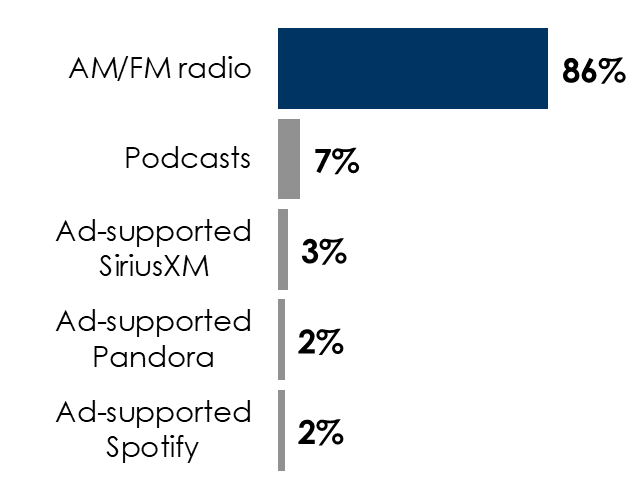 INSERT STATION LOGO HERE
Source: Left: MARU/Matchbox August 2024 National Study – 1,138 total respondents 18+. Right: Edison Research, “Share of Ear,” Q2 2024. Persons 18+; SiriusXM: Ad-Supported: Spoken Word. Ad-Free: Music Percentages may not add up to 100 due to rounding